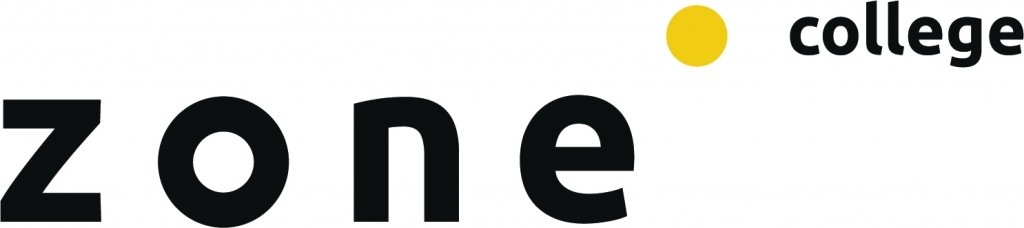 Linkedin
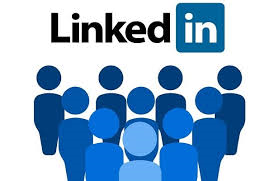 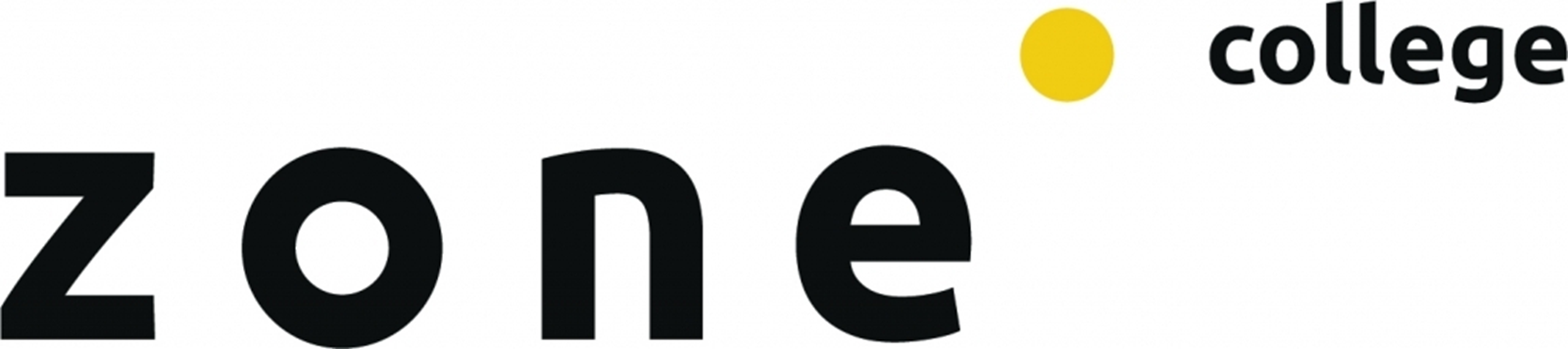 Hoe maak je een krachtig profiel?
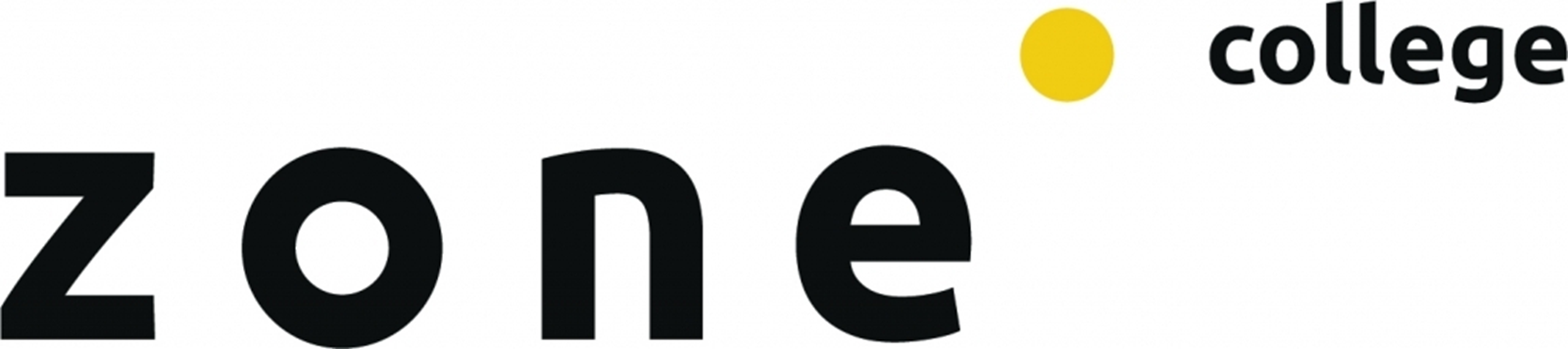 Succesvol gebruik maken van Linkedin
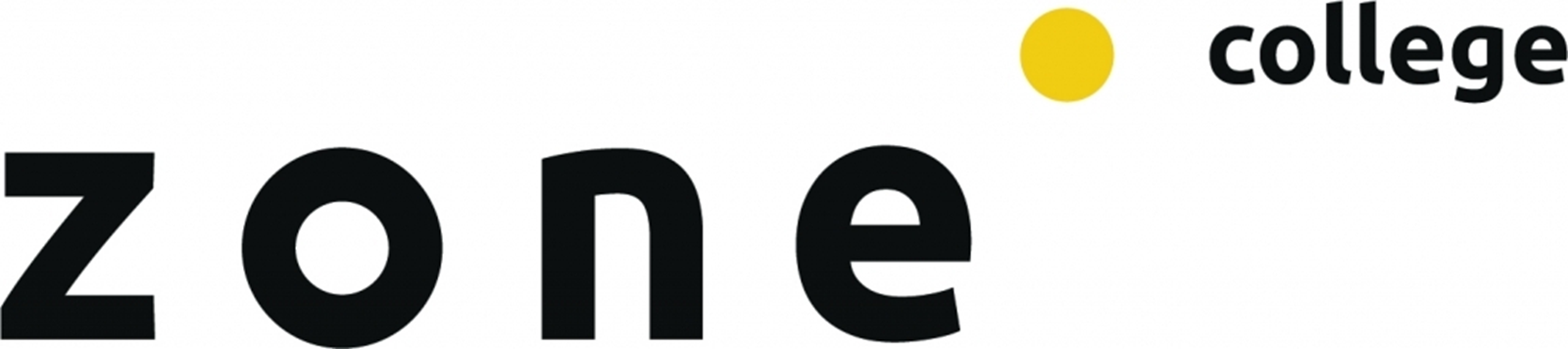 Het perfecte profiel
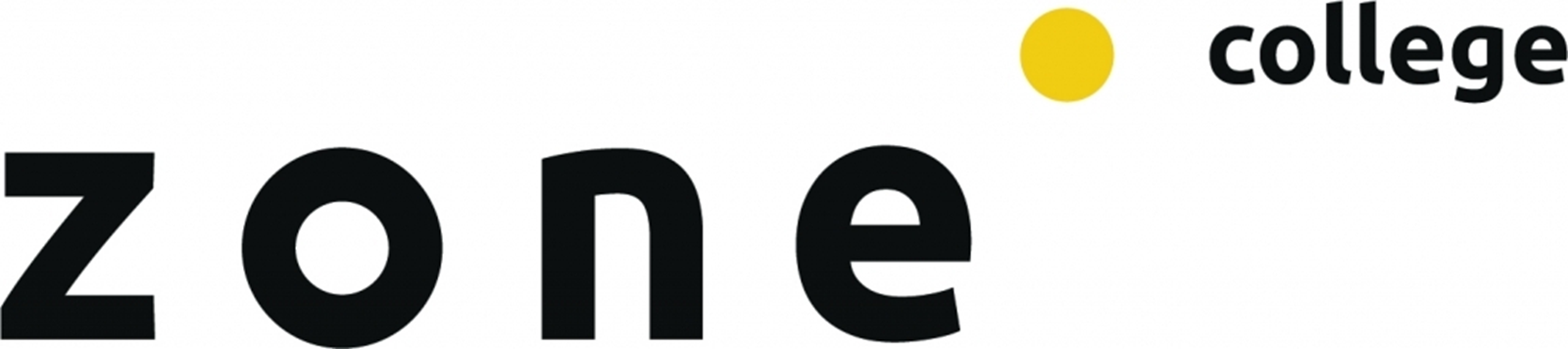 Aan de slag!
Maak voor jezelf een goed Linkedin profiel.

Kijk bij elkaar mee en geef feedback!
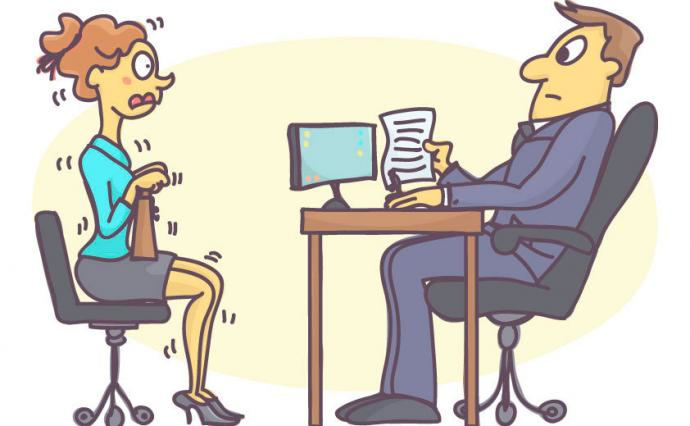 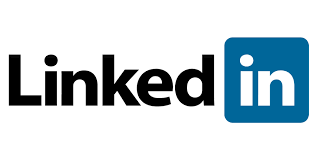 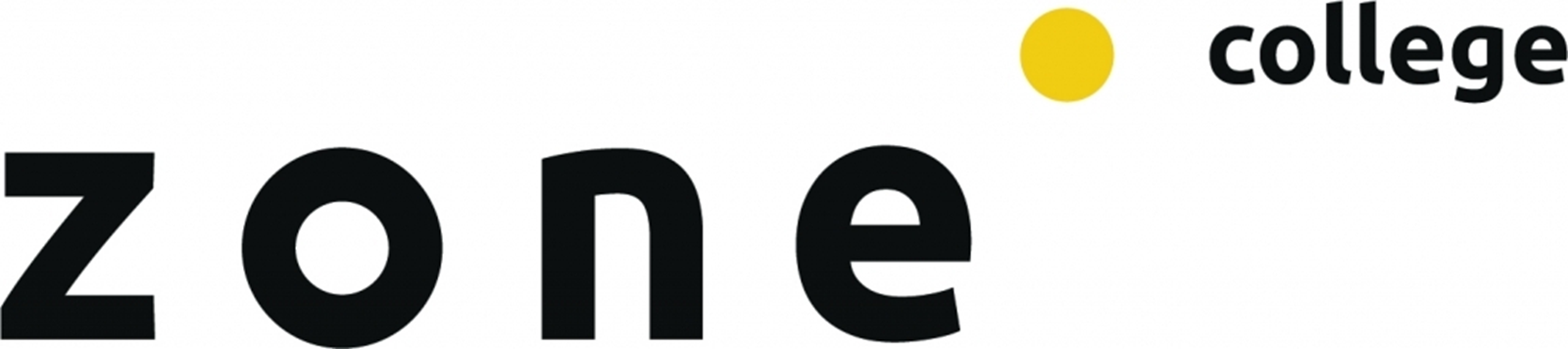 Reflectie
Hoe ging het maken van het profiel?
Welke tips heb je van de andere studenten gekregen?
Hoe vond je deze les?
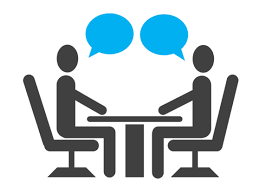 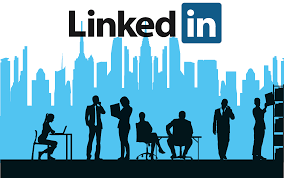